Mapping of mobile networks coverage
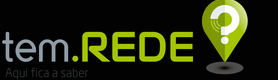 Miguel Capela (ANACOM)
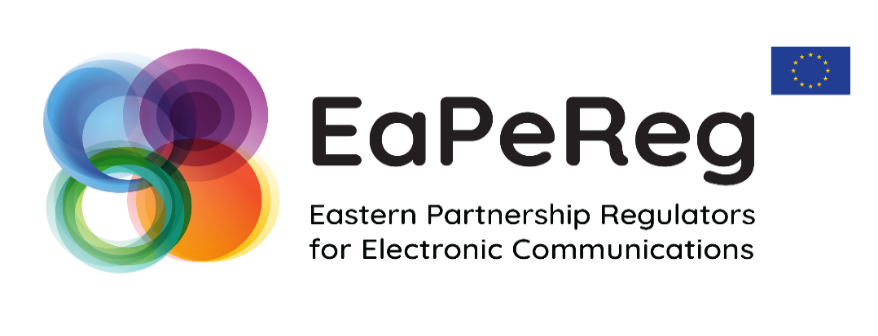 12th Independence of Regulators and Broadband
Expert Working Group Meeting
26th of November 2021
WHERE ARE WE AND WHO WE ARE
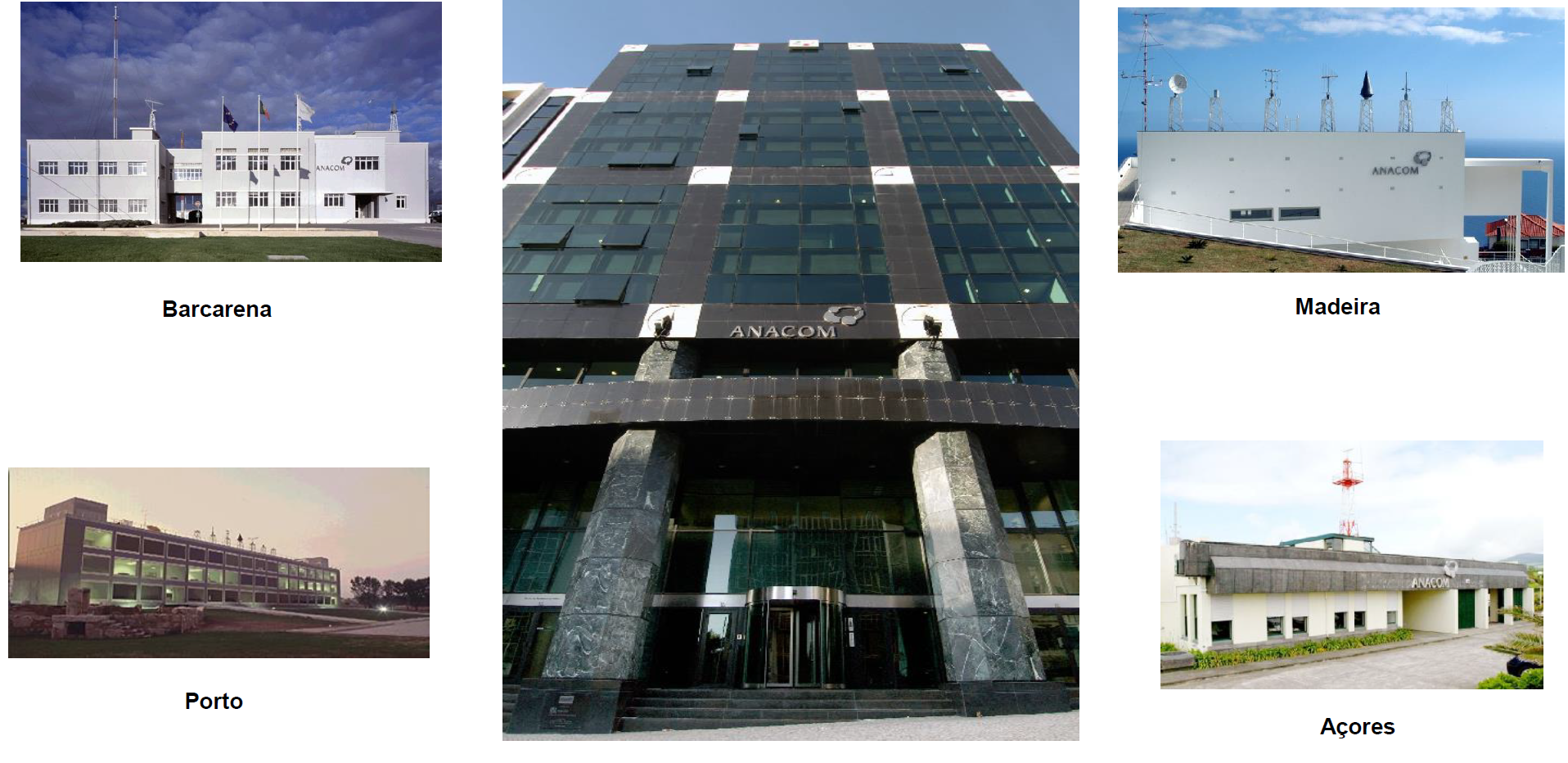 Lisboa (headquarters)
In brief …The National Communications Authority (ANACOM) regulates and 
supervises the electronic and postal communications sector in Portugal, ensuring
national representation in the various relevant international fora
Maps … visible e invisible
Coverage of mobile networks - perspectives
(Theoretical) estimates of mobile network coverage




	    QoS (Quality of Service) – measurements by ANACOM


	
	   QoE (Quality of Experience) – measurements by consumers
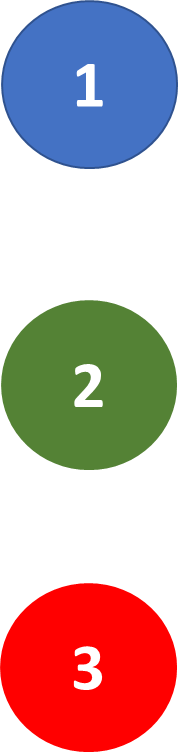 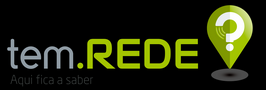 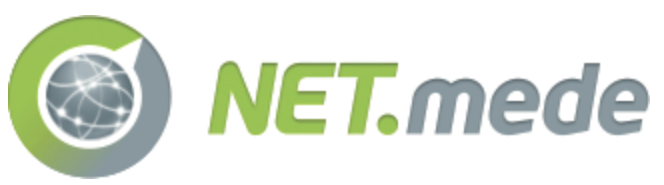 (Theoretical) estimates of mobile network coverage – different approaches
Different approaches have been followed to create coverage maps, (information available per pixel):
Class speed is identified (e.g. 2 to 10 Mbps; 10 to 30 Mbps), but with or without the operator name?
Voice service with different quality of service levels 
Data services mapped on a binary basis (ON/OFF approach), for 3G and 4G networks
Number os operators for 2G, 3G and 4G networks
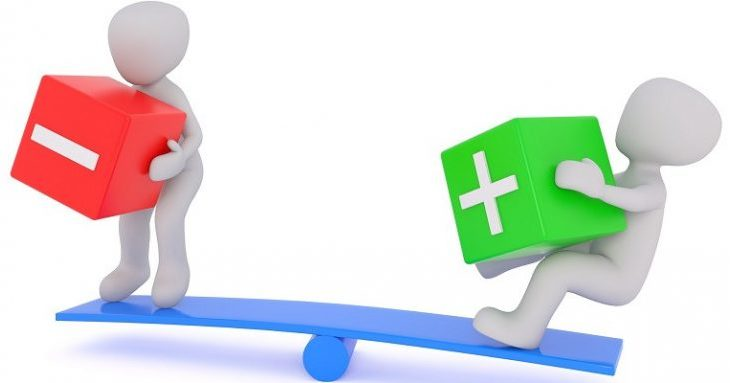 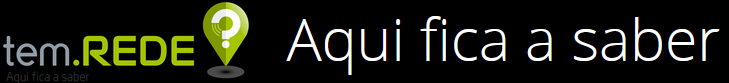 ANACOM's project includes the participation of Portuguese mobile operators MEO, NOS and VODAFONE

Voice, SMS and MMS services are available using 2G (GSM) and 3G (UMTS) networks
Very good
Good
Acceptable
Limited
Not available
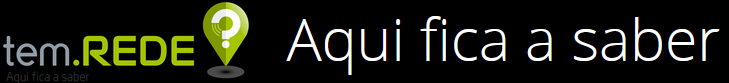 Data services are provided using 3G networks (UMTS/HSPA)
Fast 3G Broadband
Basic 3G Broadband
Limited access to 3G data
Not available

And … 4G (LTE)
Very Fast 4G Broadband
Basic 4G Broadband
Limited access to 4G data
Not available
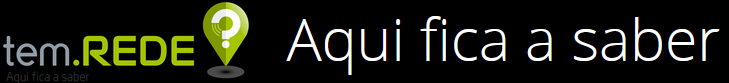 Detailed legend







Terms and conditions

Frequently asked questions
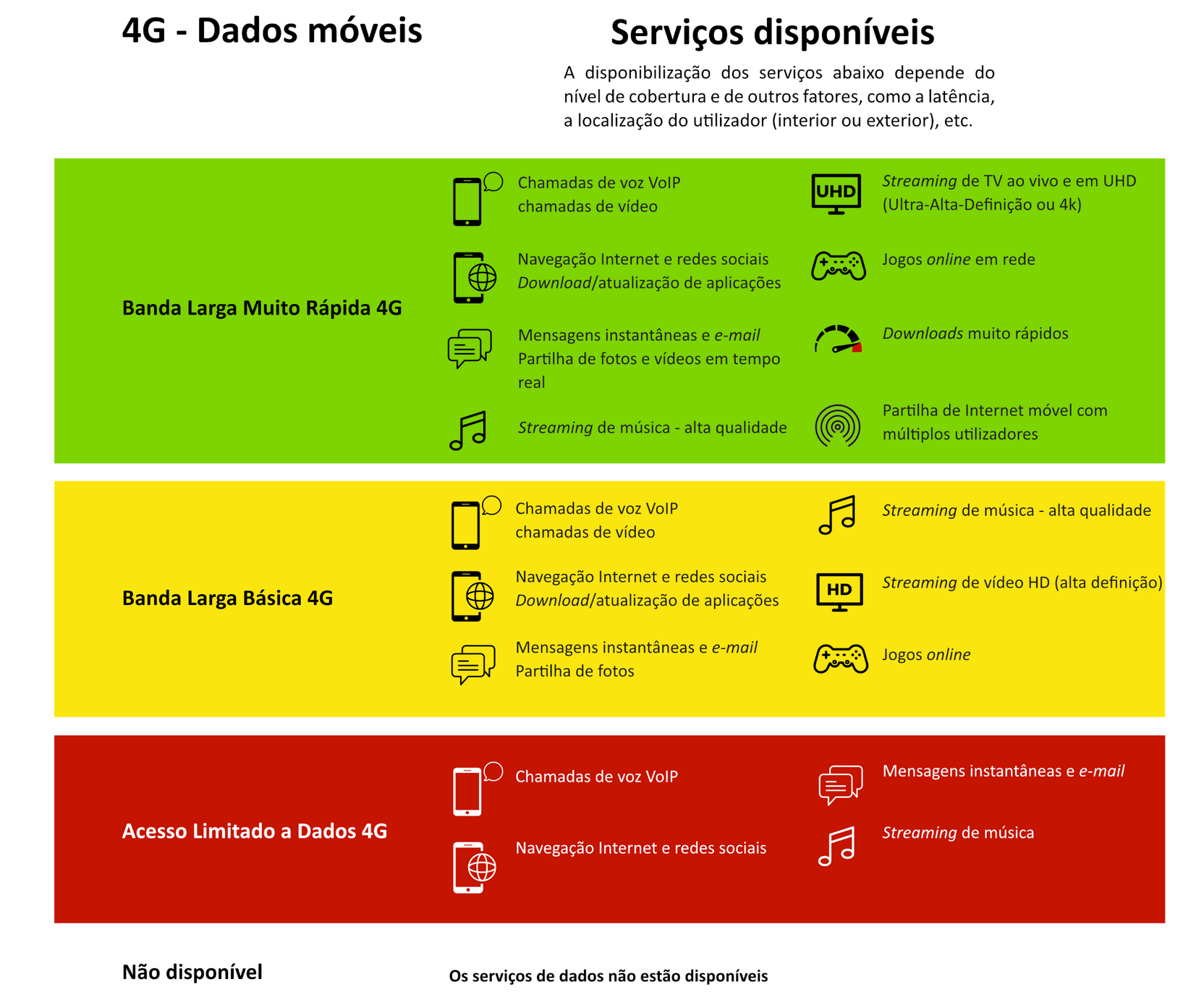 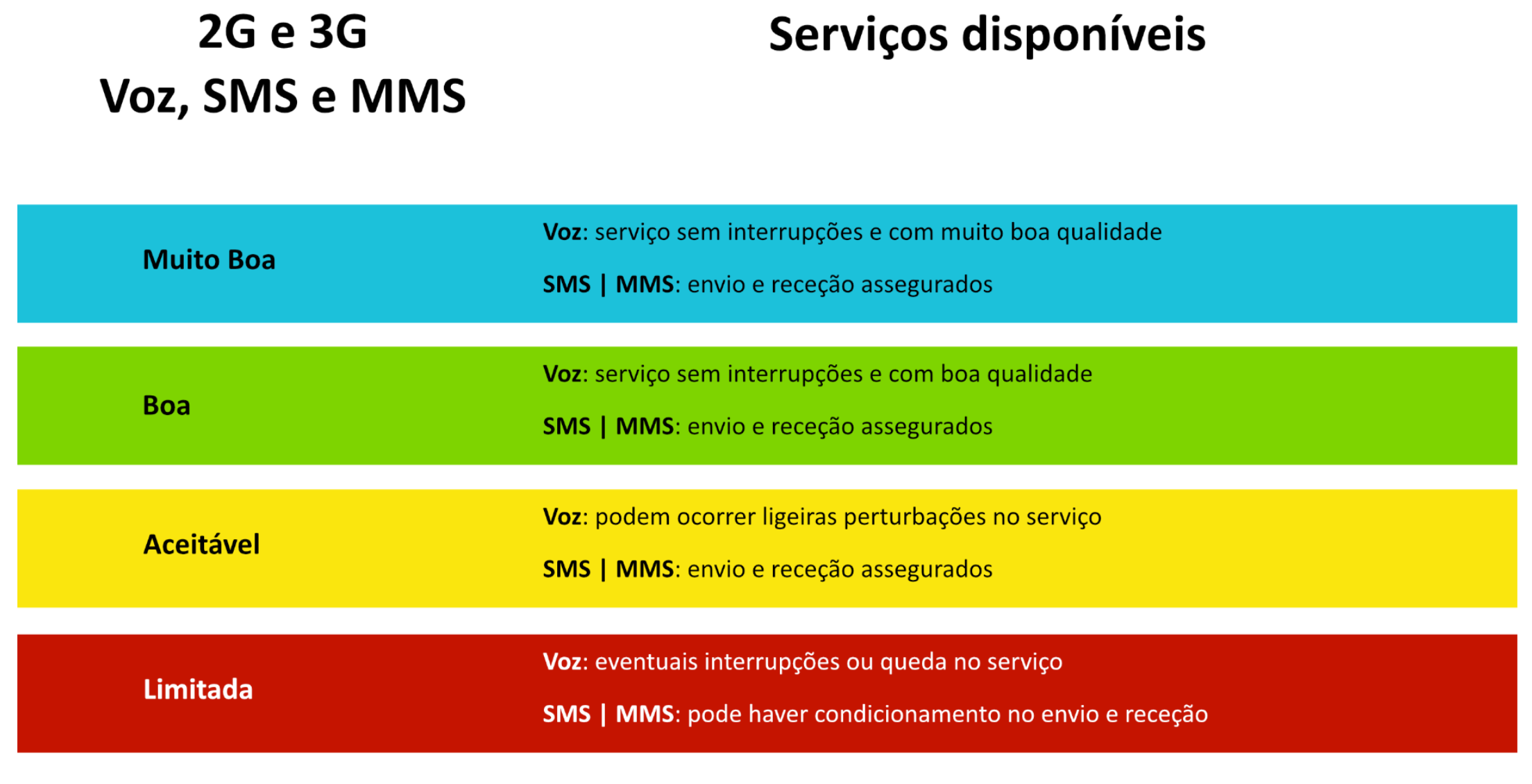 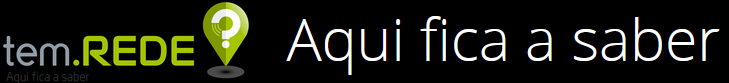 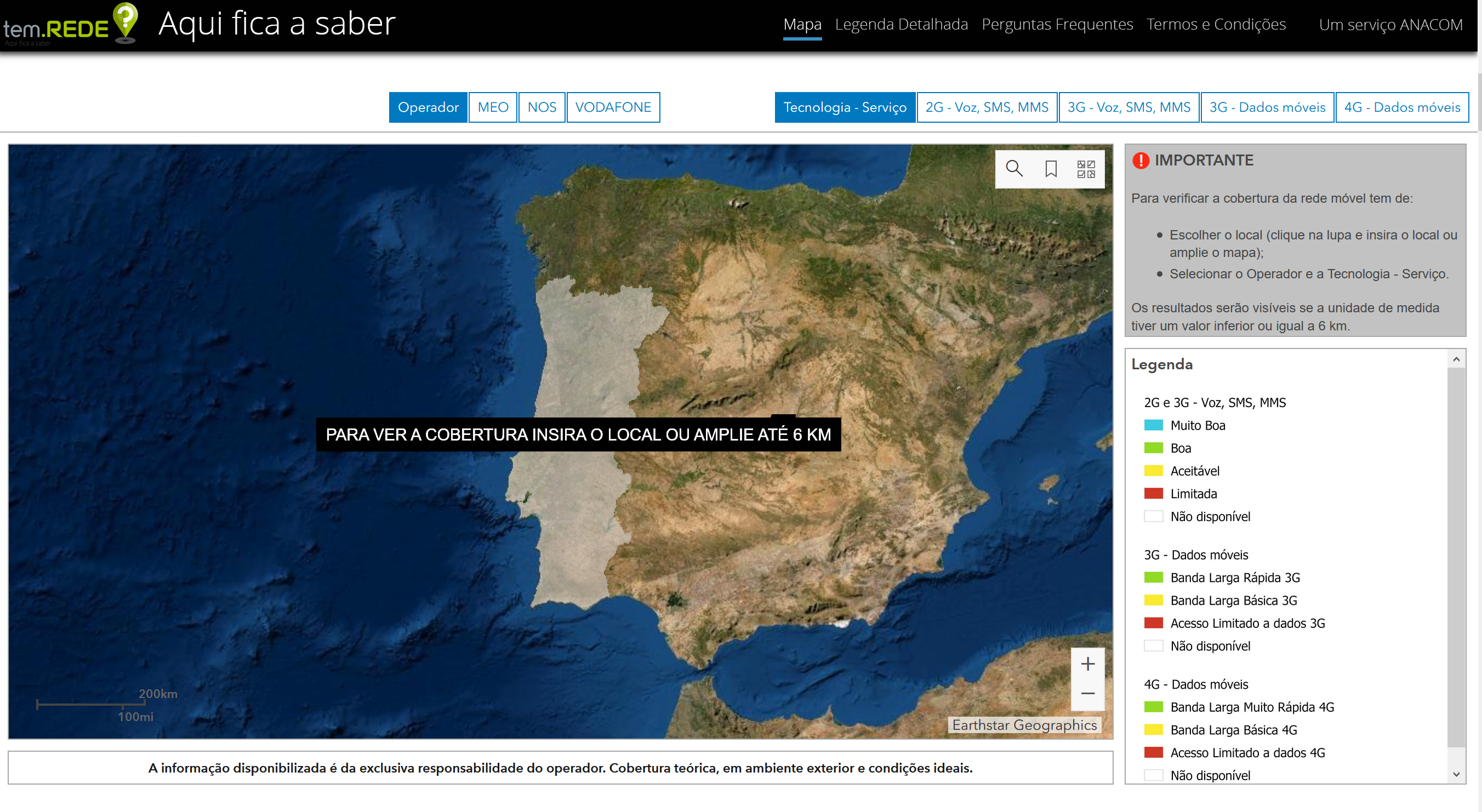 Available at www.anacom.pt and https://www.anacom-consumidor.pt/
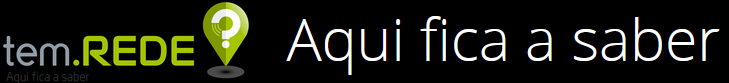 ANACOM tool (It is the first tool of this type in Portugal) - only "DESKTOP version“ currently available

New version will be available soon (visualization in smartphones and without the 6 km limitation)

Contains the coverage of mobile operators' networks throughout the national territory

The information provided is exclusive responsibility of mobile operators

Mobile operators update the data coverage in tem.REDE?
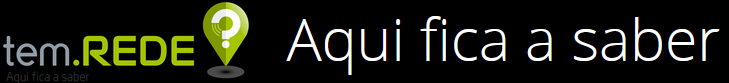 Architecture of the implemented solution






Data structure (polygons in shapefile format with WGS84 coordinates)
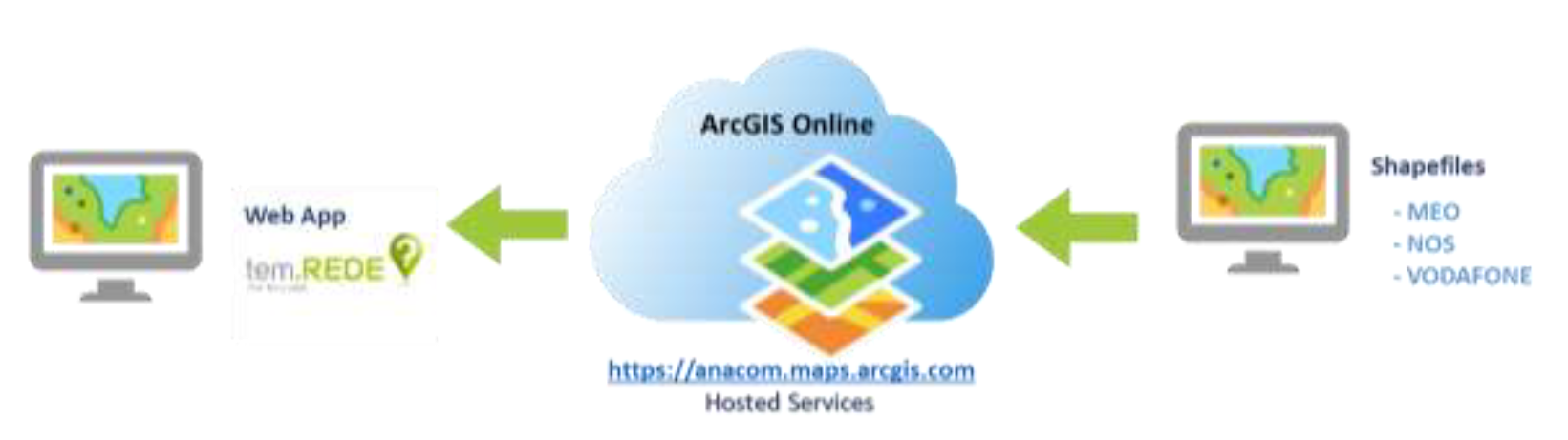 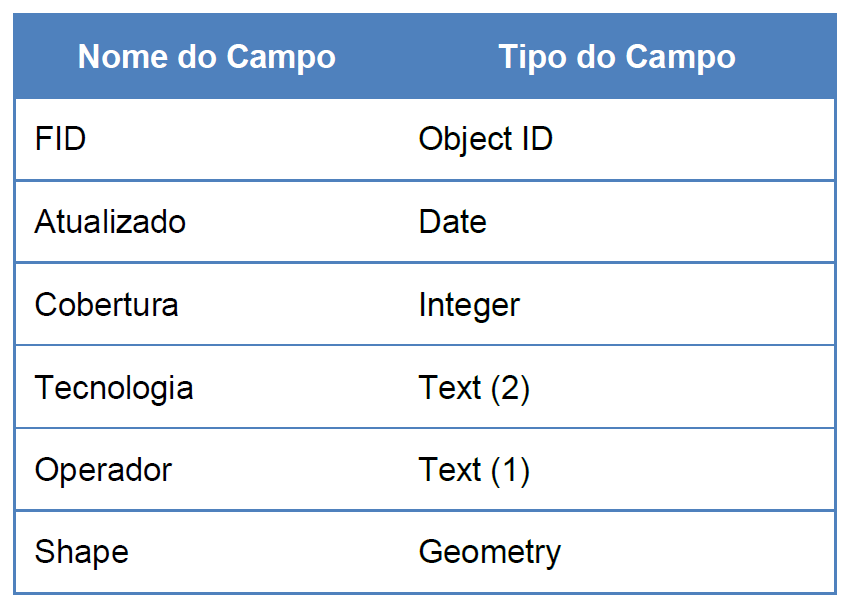 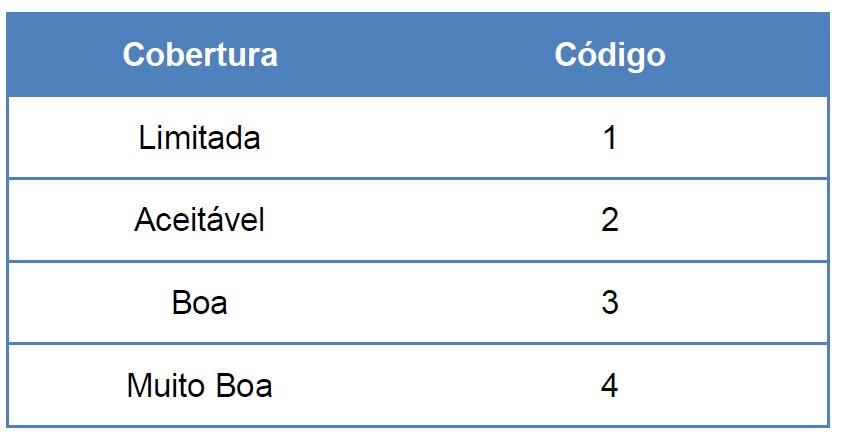 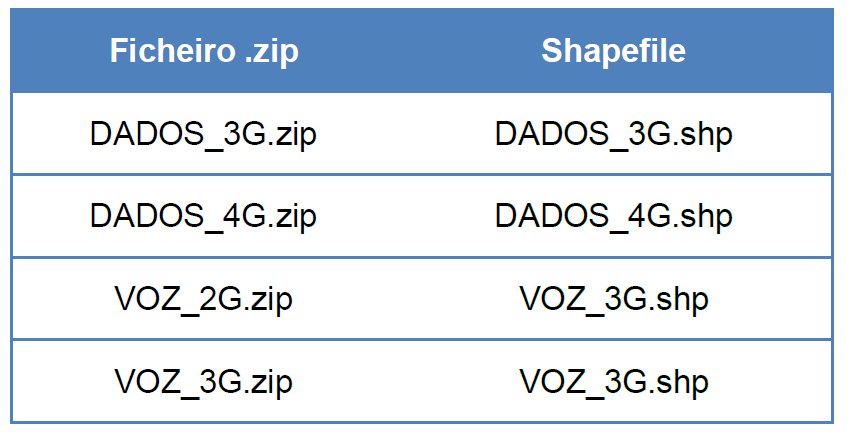 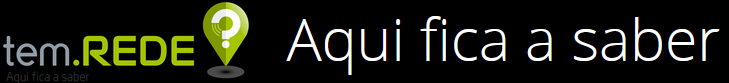 Coverage resolution: 100 by 100 meters

Coverages provided consider outdoor spaces and ideal conditions

Criteria (theoretical) previously defined and agreed between operators and ANACOM, namely the technical reception thresholds per service

Available coverage was calculated using theoretical models validated by mobile operators considering an user at 1.5 meters height

The coverage of mobile networks can vary depending on several factors such as where the users are and the number of simultaneous users
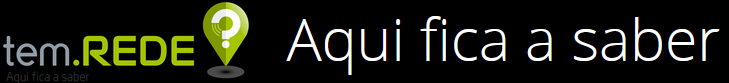 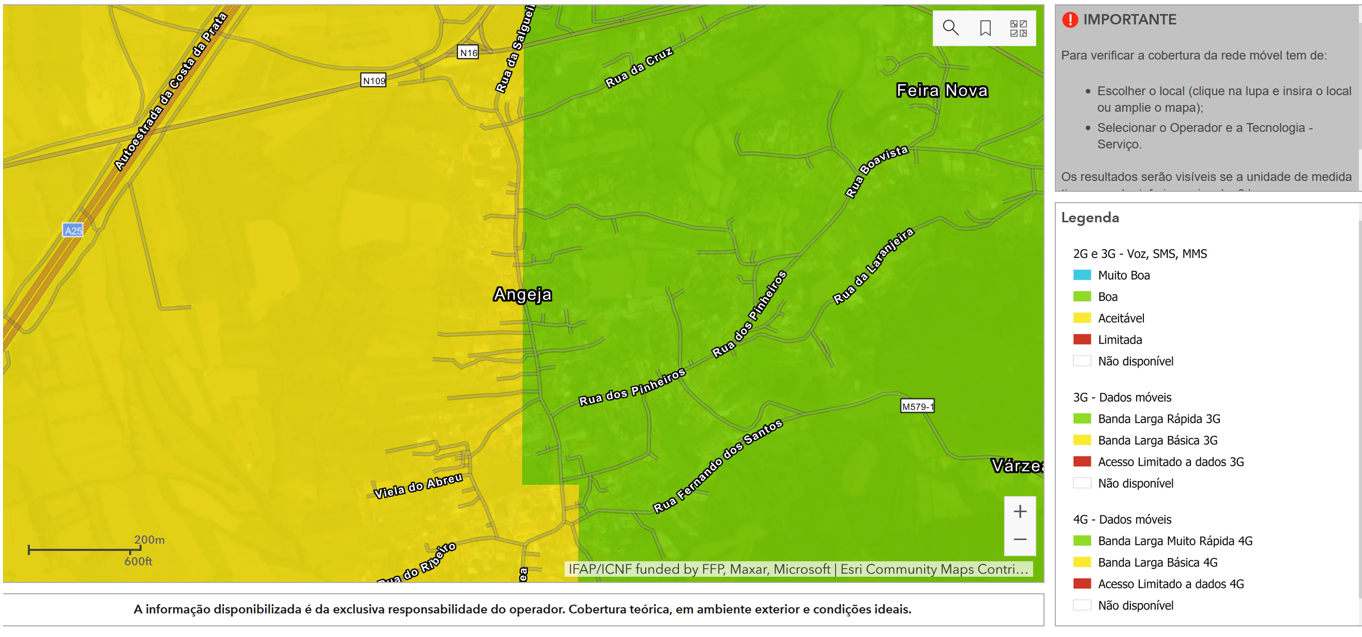 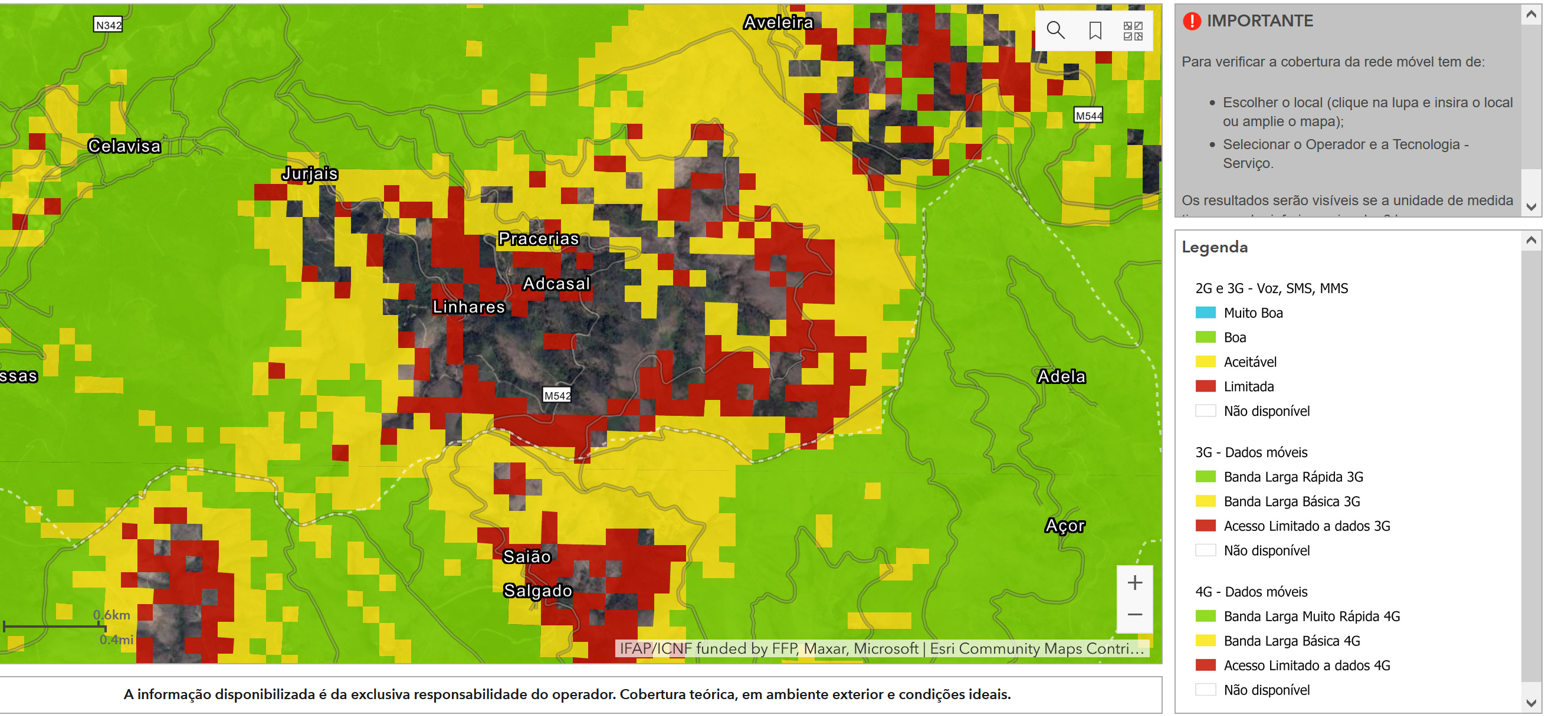 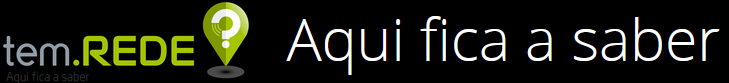 THANK YOU